Administration Code Training703 KAR 5:080
Office of Assessment and Accountability
[Speaker Notes: Welcome to module five of the Admin Code Regulation training 703 KAR 5:080. My name is [Shara Savage], a program consultant in the Office of Assessment and Accountability or OAA.]
Module 5: Administration of State Assessment
Test Security – Monitoring 
Seating Charts
Administration Practices
Test Materials Concerns
2
KDE:OAA:DAAS:ss:08/01/2022
[Speaker Notes: In module 5, I will cover what happens during the administration of state assessments, including test security, updating seating charts, administration practices, and test materials.]
Test Security Monitoring
3
KDE:OAA:DAAS:ss:08/01/2022
[Speaker Notes: What does test security monitoring look like?]
Active Monitoring
4
KDE:OAA:DAAS:ss:08/01/2022
[Speaker Notes: Test sessions shall be scheduled to prevent overcrowding in the testing location. Areas accommodating large numbers of students should have adequate staff to conduct active monitoring. p.10  
    
Testing environments such as arena testing must be adequate in size and arrangement to allow for active monitoring. An adequate number of staff are required to ensure that monitoring (circulating) can be done in the room.    
    
Active monitoring at all times during a test administration is the test administrator’s responsibility. Checking e-mail, grading papers, etc., does not allow active monitoring.      
  
    
It is the responsibility of principals and district administrators to ensure that proper monitoring occurs. p. 10]
Appropriate Monitoring
5
KDE:OAA:DAAS:ss:08/01/2022
[Speaker Notes: What is appropriate and active monitoring? Testing staff occasionally walking up and down the aisles of the classroom, staying visual at all times, and ensuring technology is not being used by students.    
    
Other vital considerations are also essential to active monitoring, such as:    
   
Test administrators must be careful not to influence or take ownership of a student’s responses. This may require suspending some actions that are routinely done during instruction. It is acceptable to advise all students before testing begins and at the 5-minute warning to do such things as double-check their work, look for items they may have forgotten to answer, and mark answers clearly by completely filling in the circle.    
     
Test administrators should ensure that students are in the appropriate area of the test book and student response book at the beginning of each testing session. As part of monitoring, test administrators should ensure that students do not get off track in their work.    
    
It's not acceptable to encourage students to edit their responses by providing an evaluation of student work through tone, gesture, or phrase such as “You can do better,” or “You can write more.” p.10    
   
Coaching, editing, and pointing out errors or missing answers in the student’s work or any test item to improve student scores is unacceptable. p.10    
    
No one at any time is to alter student answers. Doing so could lead to sanctions by the Educational Professional Standards Board (EPSB). Changing student answers doesn't solely mean physically altering but also means such things as leading, coaching, or giving answers.]
Monitoring Breaks
6
KDE:OAA:DAAS:ss:08/01/2022
[Speaker Notes: Interval or restroom breaks are at the discretion of the school or district and held between test sessions. Refreshment breaks are acceptable; however, materials must be collected, secured away from the student, and students should be monitored at all times.    
   
For example, if students take a stretch break, the materials need to be collected and secured. If students are standing, the view of all test materials is blocked. Allowing for pictures to be made of test materials.   
    
If the school or district has approved interval or restroom breaks, the length of time, refreshments served, and the monitoring of students must not affect testing integrity in any way.    
    
It is advised to schedule tests to avoid conflicts with lunch. However, if a lunch break is required during testing, lunch shall be brought to the students in the testing area. Suppose there are too many students for this to be reasonably accomplished. In that case, test materials shall be secured, and students shall be escorted to the lunchroom, told not to discuss the test, sufficiently monitored to prevent discussion of the test items during the entire lunch period, and escorted back to the testing area.]
Seating Charts During the Test Administration
7
KDE:OAA:DAAS:ss:08/01/2022
[Speaker Notes: We saw how to create the seating charts in the test preparation activities. Now that it’s time to test, what do we do with the seating charts?]
Updating Seating Charts
Update seating chart for each testing session to reflect changes in the following:
Test name
District/school
Date
Room number
Content area
Student name(s)
Room layout
Name(s) and signature(s) of testing staff at the end of the testing session
8
KDE:OAA:DAAS:ss:08/01/2022
[Speaker Notes: It is time to update your seating charts.    
   
During the assessment, it's vital that the seating charts that you created during your assessment preparation be updated with current testing information. The seating chart will need to be kept on file in case it is required later if questions arise.]
Administration Practices
9
KDE:OAA:DAAS:ss:08/01/2022
[Speaker Notes: During the administration of state assessments, it is important to consider best practices on testing time, accommodations, testing order, testing materials, and student behavior.  Let's look closely at what the regulation says about these best practices.]
Testing Time
10
KDE:OAA:DAAS:ss:08/01/2022
[Speaker Notes: Following testing, times are essential for a reliable testing administration.     
    
Students who miss or leave a test session due to reasonable circumstances (e.g., illness, doctor’s appointment, family emergency) may pick up the next item and use the remaining time allotted during a makeup session.    
    
Test administrators should note the balance of time remaining for students leaving during a testing session.    
   
The student cannot return to previously answered items.    
    
Students who leave a test session for unwarranted circumstances (e.g., not returning after a restroom break) may not complete the test part being administered at the time he/she left.    
    
Student absences must be excused for valid reasons, such as absences caused by student illness/injury or severe family/personal circumstances, to participate in makeup testing. Principals should determine whether or not the absence is legitimate.    
    
KDE recommends that students test with their peers following an absence. Makeup sessions should be done for the missed test parts as soon as possible. For legitimate absences, students are allowed to pick up the first unanswered item and be allowed the balance of allotted time to complete the test session. Students should not work on any items that were already completed prior to their absence.    
    
All testing sessions end at the end of the school day. When scheduling test sessions, ensure that the student has adequate time to finish the session or do not begin the test session.]
Accommodations
11
KDE:OAA:DAAS:ss:08/01/2022
[Speaker Notes: Principals should work with BACs, Directors of Special Education (DoSEs), teachers, and accommodations providers to ensure everyone understands how to provide accommodations.    
   
The routine delivery of instructional services is another way of saying what regularly happens in the classroom. For example, if a student has not used audio CDs throughout the school year, testing time should not be the first attempt at using them.    
    
Accommodations are to give students access, not an advantage. They also should not give an advantage or disadvantage to other students. Scribing for a student would be an example of an accommodation that could interfere with the administration of the assessment to other students. In a scribing situation, a student will be giving his/her answers orally, and other students could overhear.]
Testing Time for Accommodations
12
KDE:OAA:DAAS:ss:08/01/2022
[Speaker Notes: Students who receive extended time as part of a service plan are allowed to test with peers who do not receive ample time during the regularly timed session. To use their extended time, those students must move to another location and begin the extended time portion of their test session immediately.    
    
The amount of extended time allowed should be in accordance with the IEP, 504 Plan, or PSP. The Admissions and Release Committee (ARC) determines if it is time, time and a half or double time.    
    
Where appropriate, assistive technology should be considered for use during instruction so that it may be available during testing. Assistive technology lowers the number of humans needed to provide accommodations. However, if a shortage of personnel occurs, the test schedule can be altered to meet student needs.    
    
Changing the testing schedule due to a shortage of personnel for providing accommodations does not mean changing the order of the tests.]
Testing Order
13
KDE:OAA:DAAS:ss:08/01/2022
[Speaker Notes: All elementary schedules within the district can be different. For example, one-fourth grade can have a different schedule from the fourth grade down the road. All fourth grades within the same school must have the same testing schedule. The district's testing window is the same for each grade level (elementary, middle and high school).    
   
The only situation where it is acceptable to change the testing order is when a student needs to make up a test session.   

Allegation Alert: On Monday morning of the first testing week, you receive your testing tickets and seal codes folder. The folder only contains Reading; however, from reading the TAM, you realize that the Quality of School Climate and Safety Survey is to be given first. You call the BAC, who states to go ahead and test with reading while the test tickets are printed for the survey. This would be considered an allegation of altering the order in which they appear in the TAM and test booklets. As a best practice, check the folder immediately for the correct materials and delay the start of testing if you find you have the wrong materials. 
   
If the schedule must be changed for staffing reasons, the test sections must still be administered in the order in which they appear in the test booklets.]
Test Materials
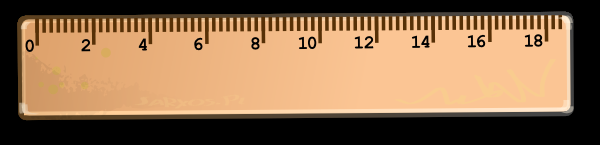 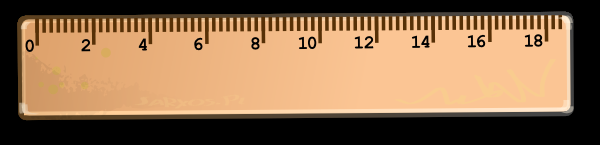 14
KDE:OAA:DAAS:ss:08/01/2022
[Speaker Notes: Rulers may be kept after testing to use for future instruction. DACs and BACs should ensure that test administrators distribute the rulers provided with the current testing materials and do not use materials from a previous year’s administration. The rulers and reference sheets are yours to keep the following testing.    
   
Please don’t modify the ruler by trimming the end off so that zero is now the end of the ruler. Learning to read and use a ruler properly is part of the test.    
   
Alternate Assessment manuals contain specific directions for altering, modifying and working with alternate materials. 

With online testing, students should only use the tools provided in the online platform unless they have been approved accommodations.]
Student Behavior
15
KDE:OAA:DAAS:ss:08/01/2022
[Speaker Notes: Test administrators do not have to wait for an incident to happen during testing to arrange for a student to test in a different location from his/her peers.    
   
This is considered a local arrangement; an IEP, 504 Plan or PSP is not required for this adjustment.]
Test Material Concerns
16
KDE:OAA:DAAS:ss:08/01/2022
[Speaker Notes: It's essential to secure testing materials before, during, and after state assessments. What does the regulation say about reporting test material concerns?]
Reporting Concerns Regarding Test Materials
in a general manner that does not jeopardize test security
by test, grade level, test form/ID number, subject and item number
in whole, in part, or by paraphrasing
who will then notify KDE
Example: 
No correct answer choice is provided.
Example: 
KSA, Grade 7, form 3, mathematics, #26
17
KDE:OAA:DAAS:ss:08/01/2022
[Speaker Notes: Errors or suspected errors in test materials should be reported to KDE. The errors may be noticed while monitoring, scanning for good faith effort, or reported by students. It is acceptable for test administrators to read an item reported by a student to understand what should be communicated to KDE. At no time should secure information be communicated through unsecured means. Neither e-mail nor texting is considered secure. If discussion pertaining to secure information is required, appropriate school or district staff are to be notified to arrange for a personal meeting.    
    
Only non-secure identifying information should be shared in writing with the appropriate school or district staff.    
    
The information shared can be with BACs first for them to forward to the DACs, or the information can be sent directly to KDE.     
    
Any written information should only be an essential, non-secure item identifying information. For example, KSA, Grade 7, Form 3, math, item 26 does not have a correct answer choice.    
    
Teachers should not discuss items with colleagues during or after the test session. Reported problems or concerns must be relayed to the appropriate school or district staff.]
Check for Understanding (5)
Is it acceptable to indicate to a student the appropriate work area in a test booklet or student response booklet after a testing session has begun?
Is it acceptable to point out to a student that he/she probably hasn’t written enough for a constructed response?
Is it acceptable to allow a student a few more minutes beyond stop time to finish an exam if he/she has been working diligently?
Which of the following are good active monitoring practices during a test session? Select all that apply.
A. Observing the room from the sides		B. Checking email
C. Walking up and down the aisles 		D. Grading papers
E. Indicating the student has not provided enough information
18
KDE:OAA:DAAS:ss:08/01/2022
[Speaker Notes: It’s time for our fifth Check for Understanding. I’ll give you a couple of minutes to read through these questions, and then we will discuss the answers.

Is it acceptable to indicate to a student the appropriate work area in a test booklet or student response booklet after a testing session has begun?

Is it acceptable to point out to a student that he/she probably hasn’t written enough for a constructed response?


Is it acceptable to allow a student a few more minutes beyond stop time to finish an exam if he/she has been working diligently?


Which of the following are good active monitoring practices during a test session? Select all that apply

A. Observing the room from the sides
B. Checking email
C. Walking up and down the aisles
D. Grading papers
E. Indicating the student has not provided enough information]
Administration Code Training Modules
KDE:OAA:DAAS:ss:08/01/2022
[Speaker Notes: This concludes Module 5 of 6 of the Administration Code regulation. 

Please review all six modules to complete the administration code training.]
Division of Assessment and Accountability Support
KDE:OAA:DAAS:ss:08/01/2022
[Speaker Notes: If you have questions, please contact us at KDE DAC Information, dacinfo@education.ky.gov, or call us at 502-564-4394. 

Thank you for participating in this section of the training with the Office of Assessment and Accountability.]